A Level Media Studies
Taster lesson outcomes
Give you an insight into what studying A Level media will be like at LHS

Use your understanding of ‘representation’ to analyse how different media products communicate meanings to an audience
Media Studies
You study a broad range of media forms:

Advertising (print and audio visual), music videos, newspapers, film, radio, videogames, (yr12)

television, magazines and media in the online age (yr13)
Exams and coursework??
Component 1: Media Products, Industries and Audiences
Written examination: 2 hours and 15 minutes
35% of qualification

Component 2: Media Forms and Products in Depth
Written examination: 2 hours and 30 minutes
35% of qualification

Component 3: Cross media production
Non-exam assessment
30% of qualification
Media studies: Theoretical framework
Media language
- how the media through their forms, codes, conventions and techniques communicate meanings

Representation
-how the media portray events, issues, individuals and social groups

Media industries
-how the media industries’ processes of production, distribution and circulation affect media forms and platforms

Audiences
-how media forms target, reach and address audiences, how audiences interpret and respond to them, and how members of audiences become producers themselves
Examination 70%
Set texts- Year 12
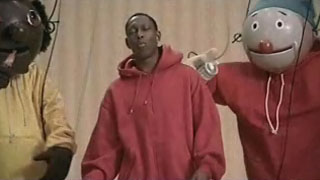 Music video
Advertising and marketing
Newspapers
Film
Radio
Video games
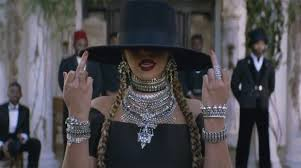 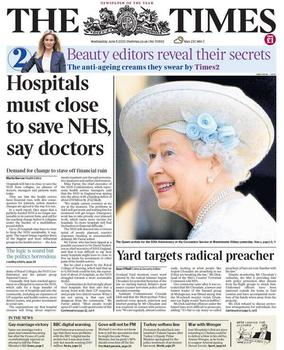 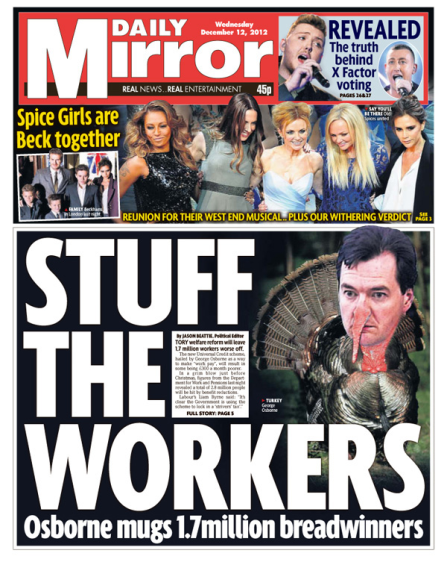 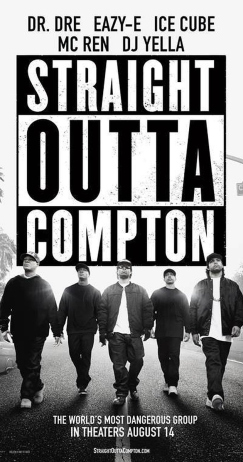 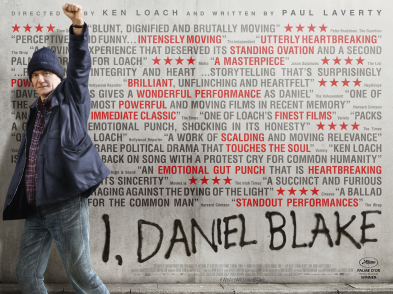 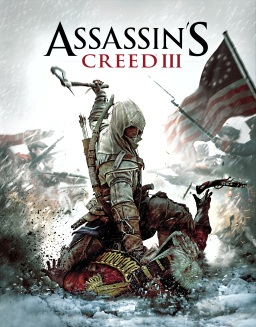 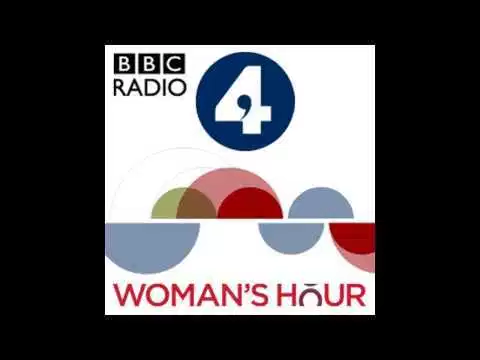 Set texts - Year 13
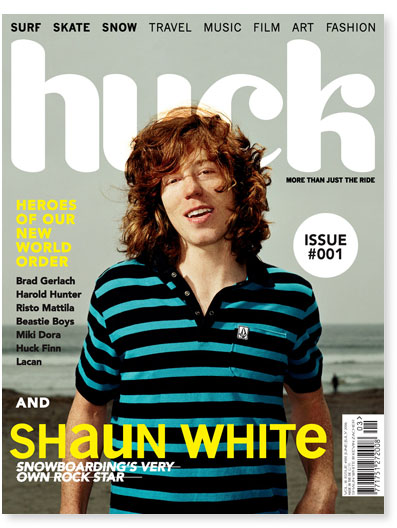 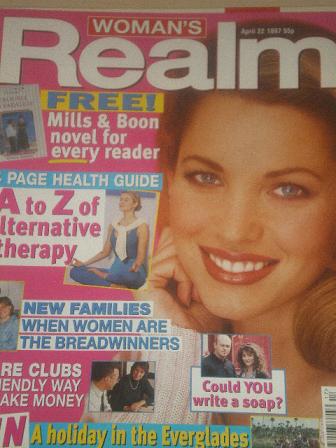 Television 
Magazines
Blogs and websites
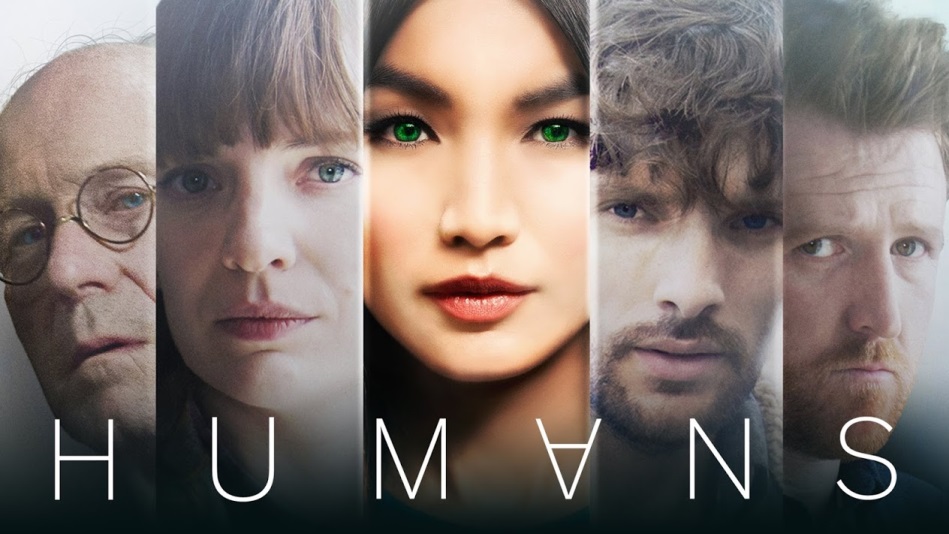 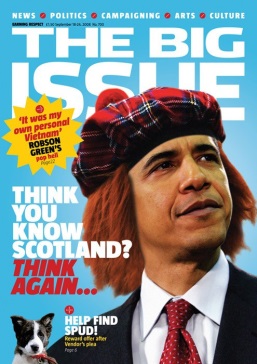 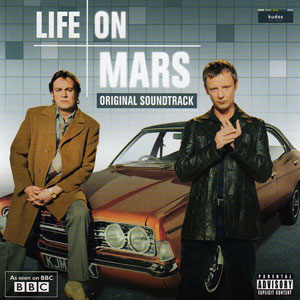 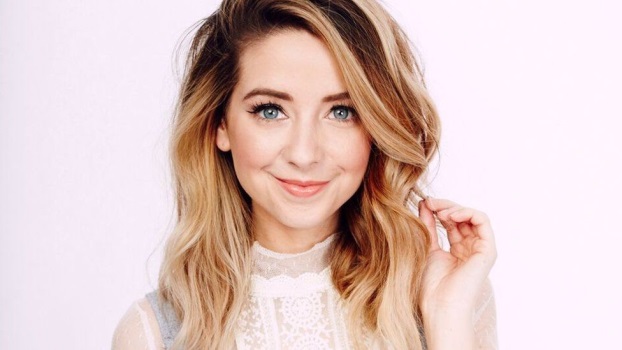 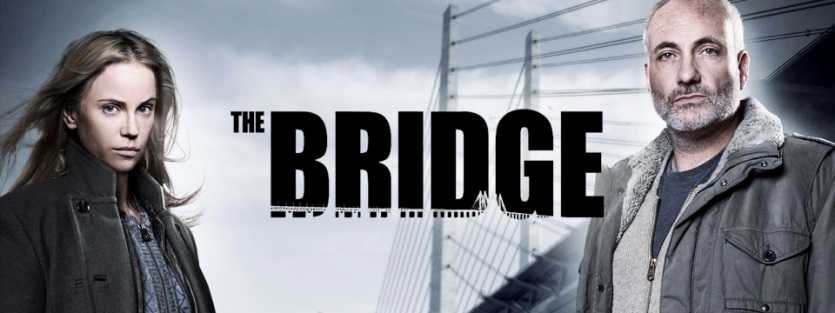 Non- exam assessment (coursework) 30%
Create either a music video and related online products (such as website)
Or a magazine

for a specific audience as set by the exam board
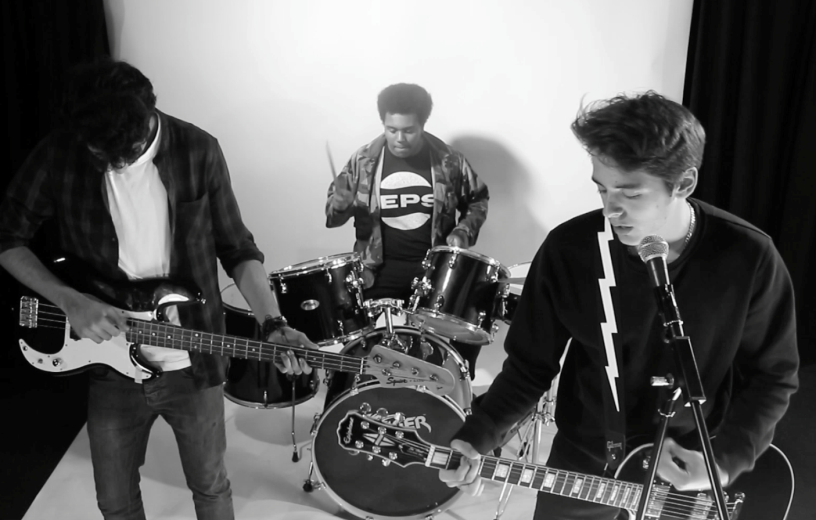 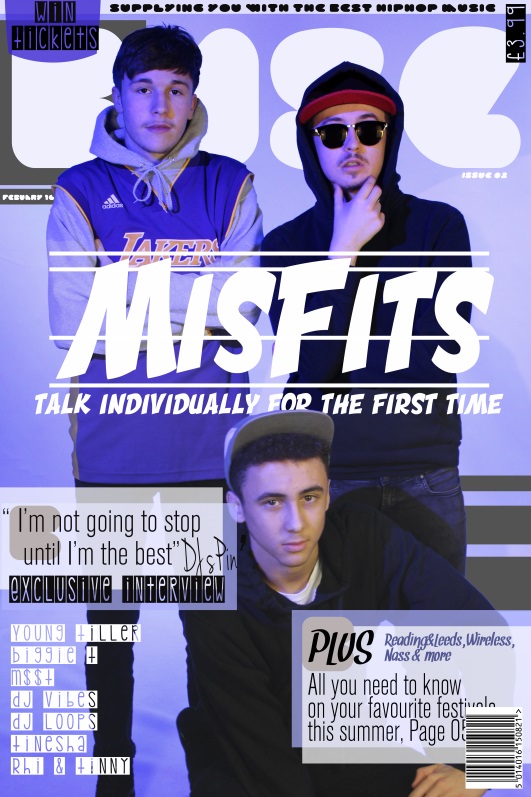 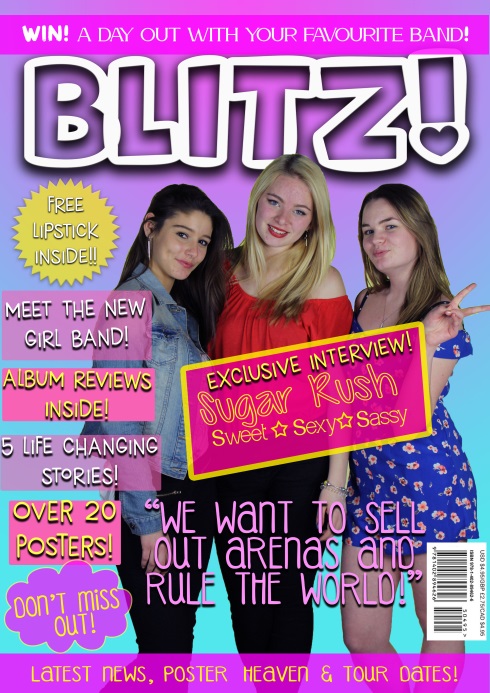 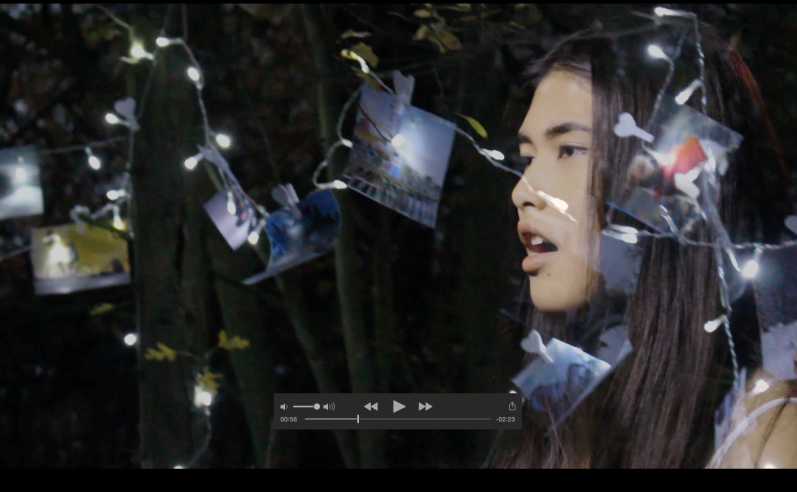 A ‘taste’ of year 12…
Such as…Brexit, Elections,
Representation

-how the media portray events, issues, individuals

 and social groups
Such as Donald Trump, Theresa May,
Such as…old age, young people, women, men, homosexuality, black/ white people,
Music video: Dizzee Rascal -Dream
How are gender, age and ethnicity represented in this music video?
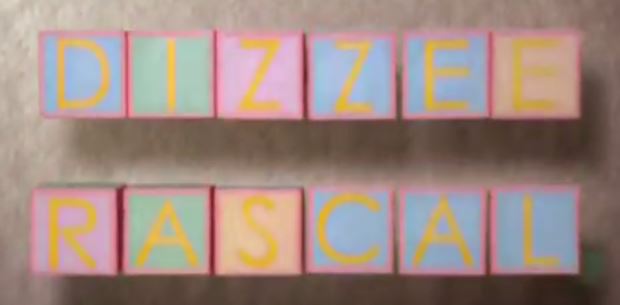 https://www.youtube.com/watch?v=3voUHjPkNao
Newspapers: How do these front covers use language, image, colour, font to construct a representation of Donald Trump?
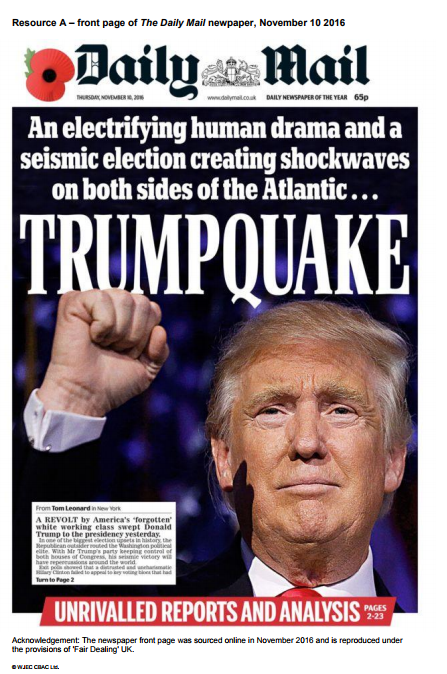 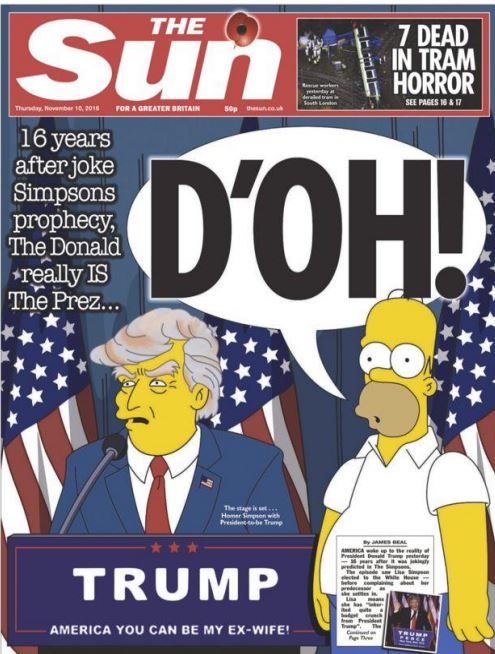 Film- trailer
Finally…any questions?
https://www.youtube.com/watch?v=G0VyiVAKWSY&list=PLUtYDozH5mN1KKO7b0KgTzJNc0-bGrHBL&index=4





https://www.youtube.com/watch?v=tjepDtWeBRQ&list=PLUtYDozH5mN1KKO7b0KgTzJNc0-bGrHBL&index=6
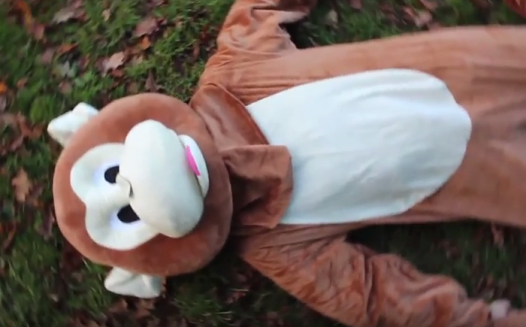 Examples of our music videos!
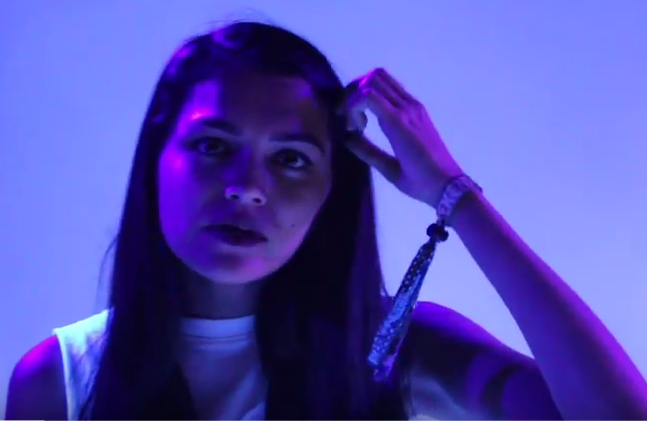